ΕΝΔΟΣΧΟΛΙΚΗ ΒΙΑ
ΟΜΕΑΣ ΠΡΟΣΧΟΛΙΚΗΣ ΑΓΩΓΗΣ
 ΙΕΚ ΞΥΝΗ

ΤΜΗΜΑ ΠΑΙΔΑΓΩΓΙΚΩΝ 
MEDITERRANEAN COLLEGE
ΤΟΜΕΑΣ ΠΡΟΣΧΟΛΙΚΗΣ ΑΓΩΓΗΣ
ΙΕΚ ΞΥΝΗ
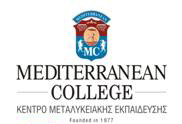 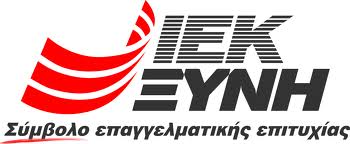 ΠΛΗΡΟΦΟΡΙΕΣ
Στην έρευνα έλαβαν μέρος 1630 άτομα, και των δύο φύλων, ηλικίας 15-18 χρονών από 25 διαφορετικά Δημόσια Λύκεια , νομών της Βορείου Ελλάδος και συγκεκριμένα της Κεντρικής και Ανατολικής Μακεδονίας και Θράκης. Η εξέταση του δείγματος έγινε με ηλεκτρονική κατάθεση ερωτηματολογίου ώστε να κρατηθεί η ανωνυμία και σε κάποιες περιπτώσεις χρησιμοποιήθηκε και το διαδίκτυο. Η έρευνα πραγματοποιήθηκε από τον Νοέμβριο του 2012 έως τον Ιανουάριο του 2013.
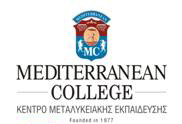 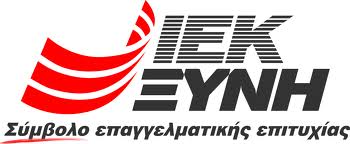 ΣΤΟΧΟΣ
Το φαινόμενο της παιδικής κακοποίησης αποτελεί ένα ζήτημα, οι συνέπειες του οποίου έχουν διάρκεια και επηρεάζουν και τη μετέπειτα ζωή του παιδιού, μετατρέποντάς το σε έναν ενήλικα που αντιμετωπίζει δυσκολίες σε διάφορες σημαντικές πτυχές της ζωής του. Τα τελευταία χρόνια το φαινόμενο της κακοποίησης παρατηρείται έντονα στα σχολεία. Η παρακάτω έρευνα στόχο έχει να  μελετήσει την έκταση του φαινομένου στο χώρο της εκπαίδευσης αλλά ταυτόχρονα να εξετάσει ενδελεχώς την αντιμετώπιση αυτού από την οικογένεια, τα εκπαιδευτικά ιδρύματα και την κοινωνία γενικότερα.
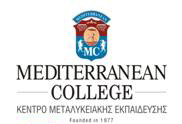 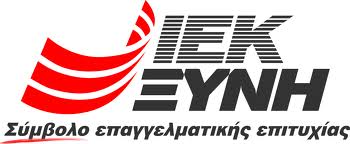 «ΕΧΕΤΕ ΠΕΣΕΙ ΠΟΤΕ ΘΥΜΑ ΚΑΚΟΠΟΙΗΣΗΣ ΣΤΟ ΣΧΟΛΕΙΟ;»
Είναι αξιοσημείωτο ότι από τη συγκεκριμένη ηλικιακή ομάδα, το 35 % δηλώνει ότι «έχει πέσει θύμα κακοποίησης» συστηματικά. Όπως είναι φανερό το φαινόμενο του bullying είναι εμφανές και έχει πάρει τεράστιες διαστάσεις και στη χώρα μας. Η ενδοσχολική βία μεταξύ μαθητών και όχι μόνο, αποτελεί πλέον αντικείμενο προσοχής, συζήτησης και μελέτης και στην Ελλάδα
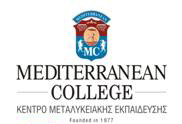 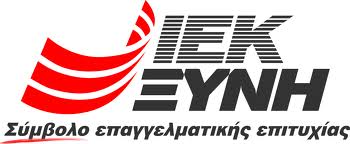 «ΓΝΩΡΙΖΕΤΕ ΚΑΠΟΙΟΝ ΣΥΜΜΑΘΗΤΗ ΣΑΣ ΠΟΥ ΕΧΕΙ ΠΕΣΕΙ ΘΥΜΑ ΚΑΚΟΠΟΙΗΣΗΣ;»
Οι περισσότεροι νέοι απάντησαν ότι  δε γνωρίζουν κάποιο συμμαθητή που να έχει πέσει θύμα κακοποίησης ( 72%).  Είναι όμως αξιοσημείωτο ότι το 28 % των ερωτηθέντων, γνωρίζει καταστάσεις. Το ποσοστό αυτό δεν είναι καθόλου μικρό , αν κανείς λάβει υπόψη ότι το θέμα του bullying είναι ιδιαίτερα ευαίσθητο  και τουλάχιστον μέχρι πρόσφατα αποτελούσε θέμα taboo.
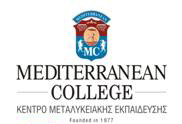 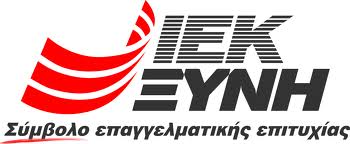 «ΤΥΠΟΣ ΚΑΚΟΠΟΙΗΣΗΣ;»
Ο εκφοβισμός εκδηλώνεται συνήθως με τις παρακάτω μορφές: με λεκτική, σωματική, ψυχολογική και σεξουαλική βία. Είναι ιδιαίτερα αξιοσημείωτο ότι η σωματική βία ( ιδιαίτερα επικίνδυνη) αποτελεί από τις σημαντικότερες εκφράσεις εκφοβισμού. Οι πιο σημαντικές εκδηλώσεις είναι οι ξυλοδαρμοί και κάθε είδους χειρονομίες. Η λεκτική βία ( συνήθεις φραστικές επιθέσεις για κάθε είδους θέματα ) αποτελούν το δεύτερο αλλά επίσης πολύ ισχυρό τρόπο εκφοβισμού. Σε καμία περίπτωση δε μπορούμε να παραβλέψουμε, ότι η σεξουαλική βία ανέρχεται στο 3%. Το ποσοστό δεν είναι καθόλου αμελητέο αν λάβουμε υπόψη το ηλικιακό group στο οποίο απευθυνόμαστε.
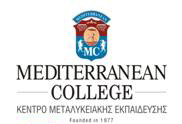 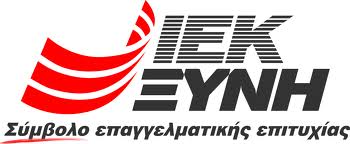 «ΑΠΟ ΠΟΥ ΠΡΟΗΛΘΕ Η ΚΑΚΟΠΟΙΗΣΗ;»
Αξιοσημείωτο είναι ότι ο εκφοβισμός συνήθως προέρχεται από μεγαλύτερα παιδιά, όπως μάλλον είναι αναμενόμενο. Παρόλο που κανείς θα περίμενε ότι οι εκπαιδευτές και άτομα εκτός σχολικού περιβάλλοντος θα εμπλέκονταν περισσότερο στην ενδοσχολική βία, τα ποσοστά παραμένουν πολύ χαμηλά. Η κυριότερη απάντηση στην κατηγορία «κάποιος άλλος»  ήταν «οι γονείς άλλων παιδιών».
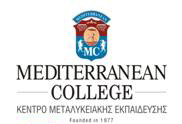 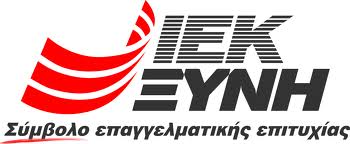 «ΑΝΑΦΕΡΑΤΕ ΤΟ ΠΕΡΙΣΤΑΤΙΚΟ ΚΑΚΟΠΟΙΗΣΗΣ;»
Από τα άτομα που έχουν κακοποιηθεί μόνο ένα μικρό ποσοστό απαντά ότι έχει αναφέρει το περιστατικό σε κάποιον. Αυτό επηρεάζει άμεσα τους μαθητές καθώς η άγνοια αποτρέπει τη συστηματική πρόληψη και την κατάλληλη αντιμετώπιση με σοβαρές συνέπειες στην ψυχοσύνθεση των παιδιών.
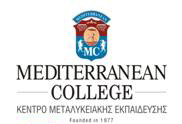 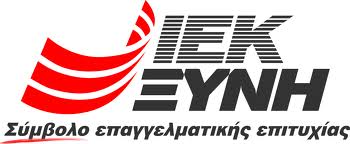 «ΣΕ ΠΟΙΟΝ ΑΝΑΦΕΡΑΤΕ ΤΟ ΠΕΡΙΣΤΑΤΙΚΟ ΚΑΚΟΠΟΙΗΣΗΣ;»
Είναι μικρό το ποσοστό των μαθητών που ουσιαστικά εμπιστεύεται κάποιον μεγαλύτερο ηλικιακά για να αναφέρει περιστατικό ενδοσχολικής βίας. Οι περισσότεροι μοιράζονται τα γεγονότα με φίλους και συμμαθητές, οι οποίοι μπορεί να αποτελούν έναν ώμο στήριξης αλλά σε καμία περίπτωση δεν έχουν τις απαραίτητες γνώσεις για να δώσουν τις κατάλληλες λύσεις. Ελάχιστοι απευθύνθηκαν σε ειδικό.
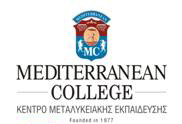 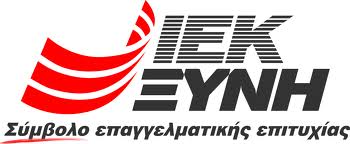 « ΓΙΑΤΙ ΔΕΝ ΑΝΑΦΕΡΑΤΕ ΤΟ ΠΕΡΙΣΤΑΤΙΚΟ ΚΑΚΟΠΟΙΗΣΗΣ;»
Η ντροπή αποτελεί το μεγαλύτερο παράγοντα , για τον οποίο οι μαθητές δεν αναφέρουν περιστατικά ενδοσχολικής βίας . Οι μισοί, λοιπόν, θεωρούν ότι φταίνε πιθανόν οι ίδιοι για αυτά τα φαινόμενα και αποκτούν ιδιαίτερα χαμηλή αυτοεκτίμηση. Ο  φόβος, όμως, για πιθανά αντίποινα σε περίπτωση που εκδηλώσει κάποιος αντιδράσεις για τα φαινόμενα εκφοβισμού, είναι η δεύτερη μεγαλύτερη αιτία .
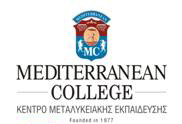 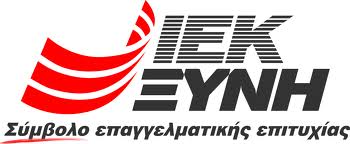 «ΜΕΤΑ ΑΠΟ ΠΟΣΟ ΧΡΟΝΙΚΟ ΔΙΑΣΤΗΜΑ ΑΝΑΦΕΡΑΤΕ ΤΟ ΠΕΡΙΣΤΑΤΙΚΟ;»
Είναι πολύ μικρό το ποσοστό των ερωτηθέντων που απαντούν ότι κατευθείαν βρήκαν το κατάλληλο άτομο ή έστω εξωτερίκευσαν το γεγονός της κακοποίησης τους. Αυτό μεν, βοηθά τους μεγαλύτερους σε ηλικία αντί να δράσουν παρορμητικά να ανακτήσουν τη ψυχραιμία τους , όπως πρέπει, αλλά εμποδίζει την άμεση αντιμετώπιση του προβλήματος , πράγμα που μπορεί να επιφέρει δραματικές επιπτώσεις.
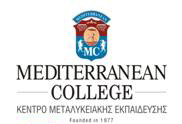 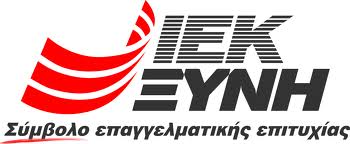 «ΕΧΕΙ ΑΛΛΑΞΕΙ Η ΣΤΑΣΗ ΣΑΣ ΓΙΑ ΤΟ ΣΧΟΛΕΙΟ ΜΕΤΑ ΤΟ ΠΕΡΙΣΤΑΤΙΚΟ;»
Η μειωμένη διάθεση των μαθητών, η πιθανή άρνηση για το σχολείο, ο μεγάλος αδικαιολόγητος αριθμός απουσιών, καθώς και η απροσδόκητη πτώση στη μαθησιακή του διαδικασία και στα σχολικά αποτελέσματα αποτελούν και τις κύριες ενδείξεις για έναν γονιό, ότι το παιδί του έχει πέσει θύμα ενδοσχολικής βίας. Πράγματι το 30% των ερωτηθέντων άλλαξε κάπως τη στάση του απέναντι στο σχολείο και δεν ήταν όπως πριν, ενώ το 71% (ιδιαίτερα μεγάλο ποσοστό) θεωρεί ότι είχε χαμηλότερη επίδοση στο σχολείο, από ότι πριν τα συγκεκριμένα περιστατικά.
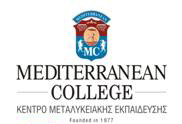 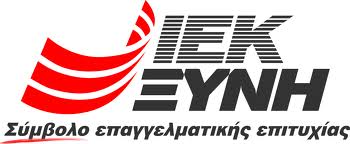 «ΥΠΑΡΧΟΥΝ ΟΙ ΔΙΚΛΙΔΕΣ ΑΣΦΑΛΕΙΑΣ ΣΕ ΕΝΑ ΣΧΟΛΕΙΟ ΠΟΥ ΠΡΟΣΤΑΤΕΥΟΥΝ ΤΟ ΜΑΘΗΤΗ;»
Είναι ιδιαίτερα ανησυχητικό ότι το 75% των μαθητών θεωρεί τον εαυτό του απροστάτευτο μέσα στα όρια του σχολείου. Αυτό δημιουργεί τρομερή ανασφάλεια στο μαθητή ώστε να μπορέσει να διασκεδάσει τη μαθησιακή διαδικασία και να αφομοιώσει με επιτυχία όλη την κουλτούρα που το σχολείο μπορεί σε κανονικές συνθήκες να προσφέρει.
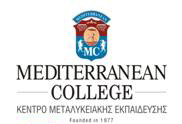 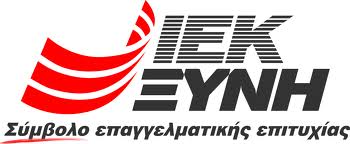 ΣΥΜΠΕΡΑΣΜΑΤΑ
Ο ενδοσχολικός εκφοβισμός ανήκει πλέον και στην Ελληνική πραγματικότητα.
Τα θύματα αισθάνονται φόβο και μοναξιά. 
Τα θύματα δεν αντιδρούν αμέσως, έτσι ώστε το φαινόμενο να έχει συνήθως μορφή επαναληπτική.
Αυτοκτονικοί ιδεασμοί, ψυχοσωματικά συμπτώματα, χαμηλή αυτοεκτίμηση χαρακτηρίζουν συνήθως τα θύματα .
Γονείς και εκπαιδευτικοί χρειάζονται επιμόρφωση, με διαρκή συμμετοχή στις εκπαιδευτικές διαδικασίες, ώστε να προλαμβάνονται φαινόμενα κακοποίησης.
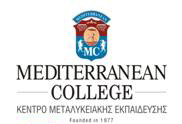 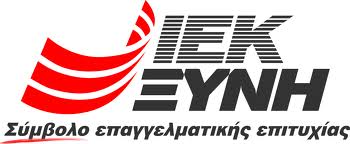